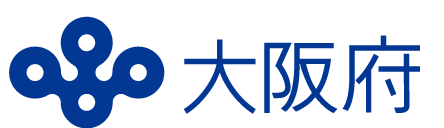 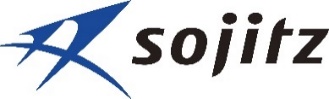 インドネシア・ジャカルタ市近郊の工業団地
【大阪企業対象】 ＧＩＩＣ工業団地へのレンタル工場進出支援
～2019年9月、大阪府と双日株式会社が協定書締結～
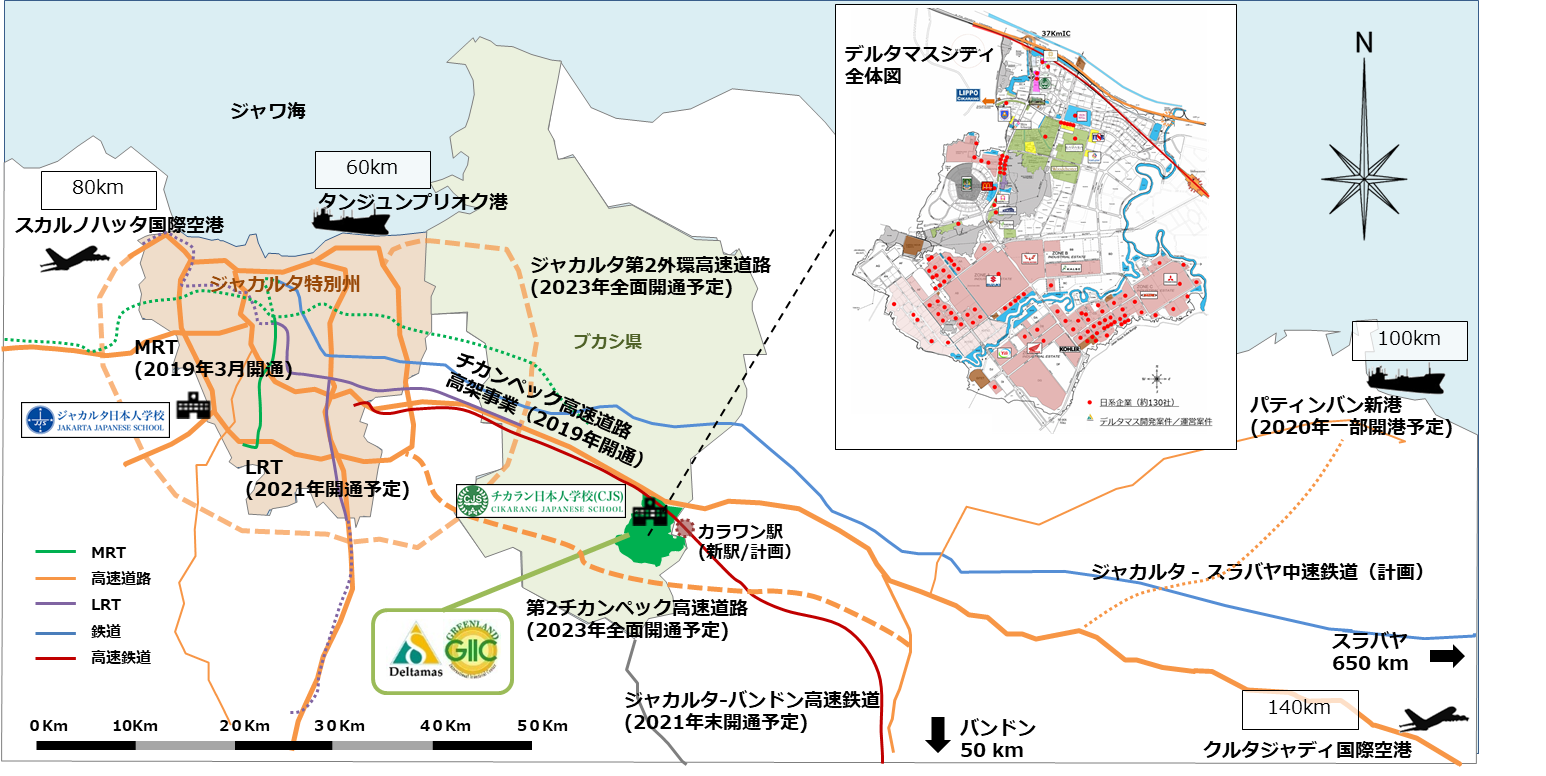 ＧＩＩＣ工業団地の立地と交通インフラ
①
②
ＧＩＩＣ工業団地
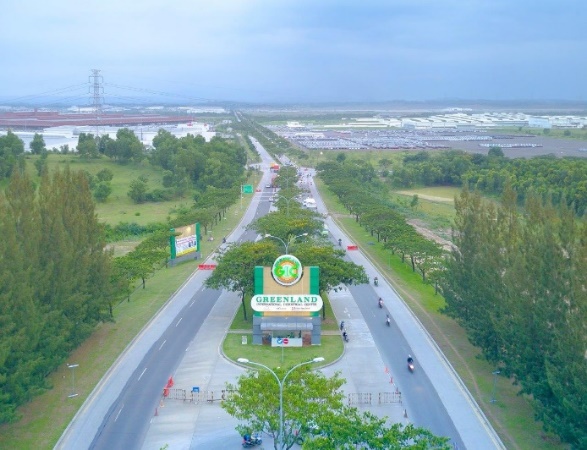 ①
GIIC工業団地　入口ゲート
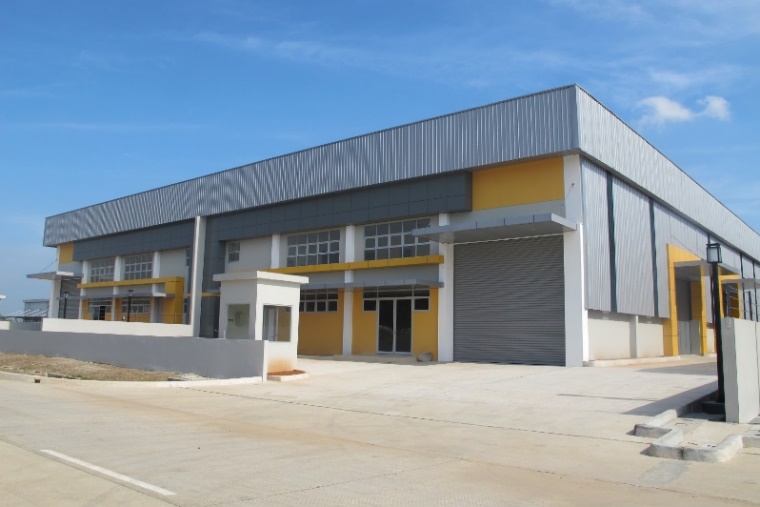 ②
レンタル工場　外観
＜お申込み・お問合せ先＞
　双日株式会社 産業・都市基盤開発部 開発第二課　 澤田　Eメール：deltamas@sojitz.com
　電話：03-6871-6215　FAX：03-6871-5073　URL：https://www.kota-deltamas.jp/